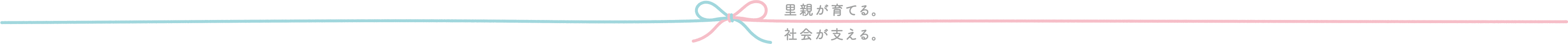 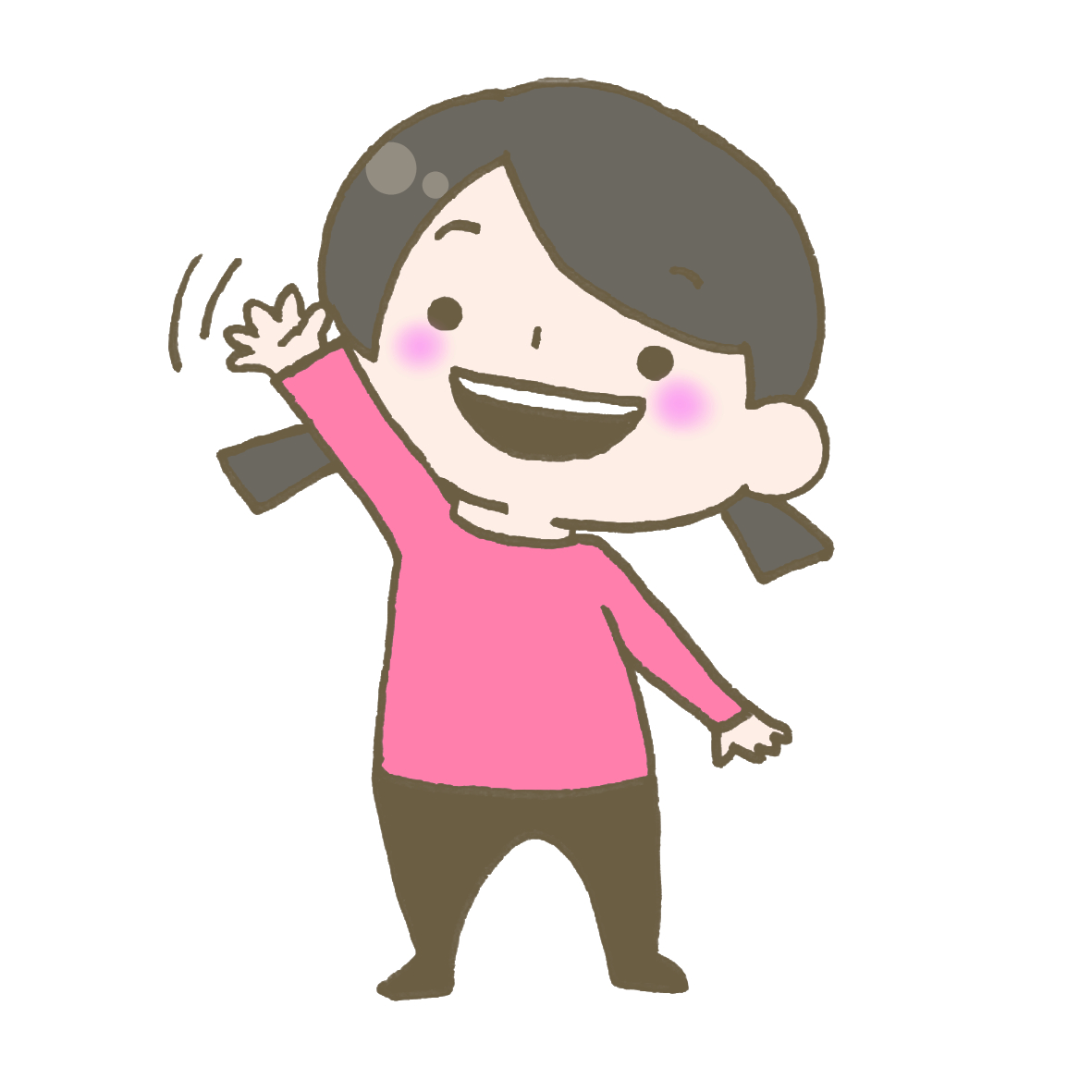 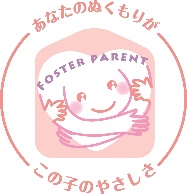 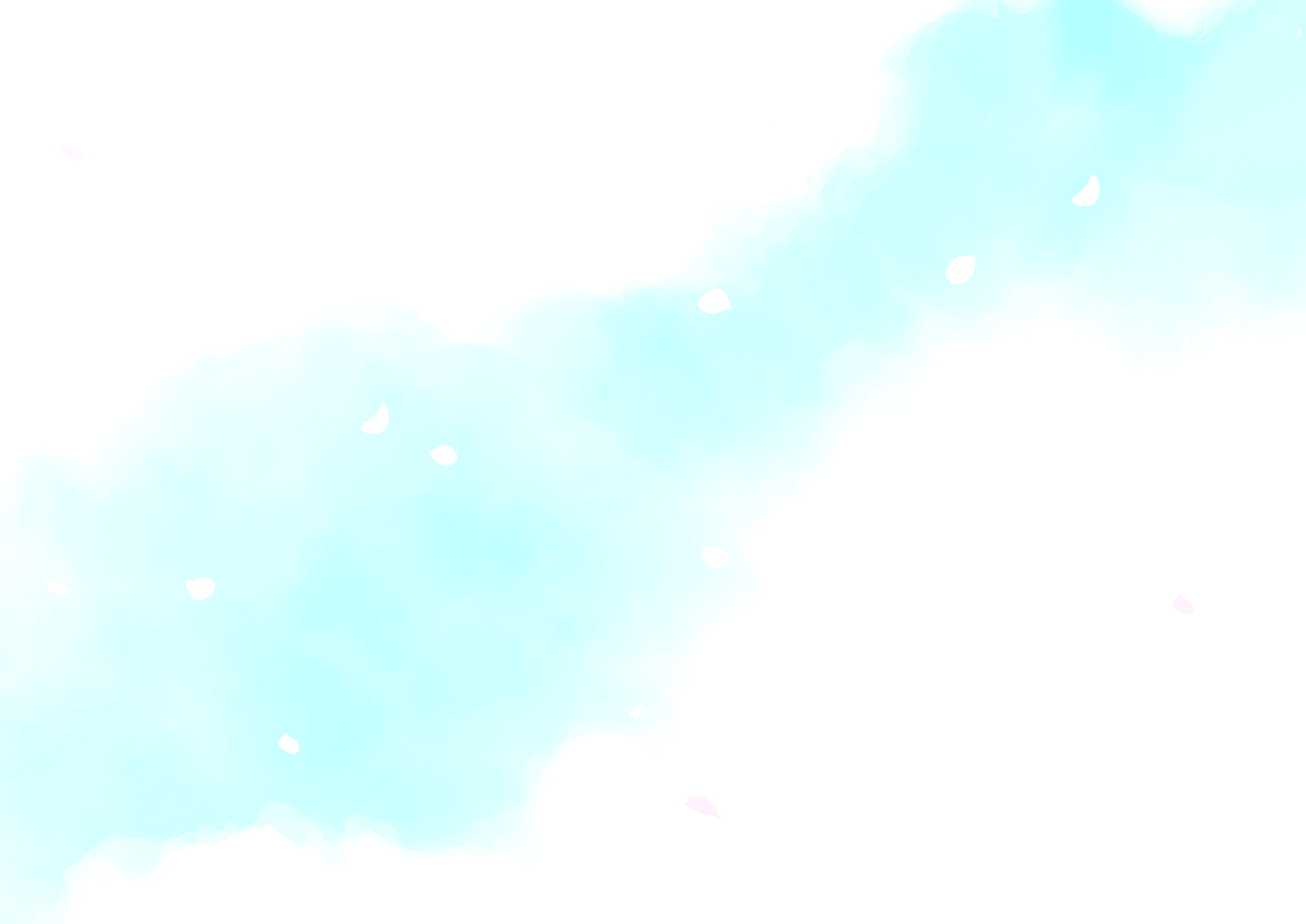 令和７年３月から、
大阪市こども相談センターは４ヵ所に分かれます。
そして、４月からは３つの里親支援機関は４つの里親支援センターに
変わります。
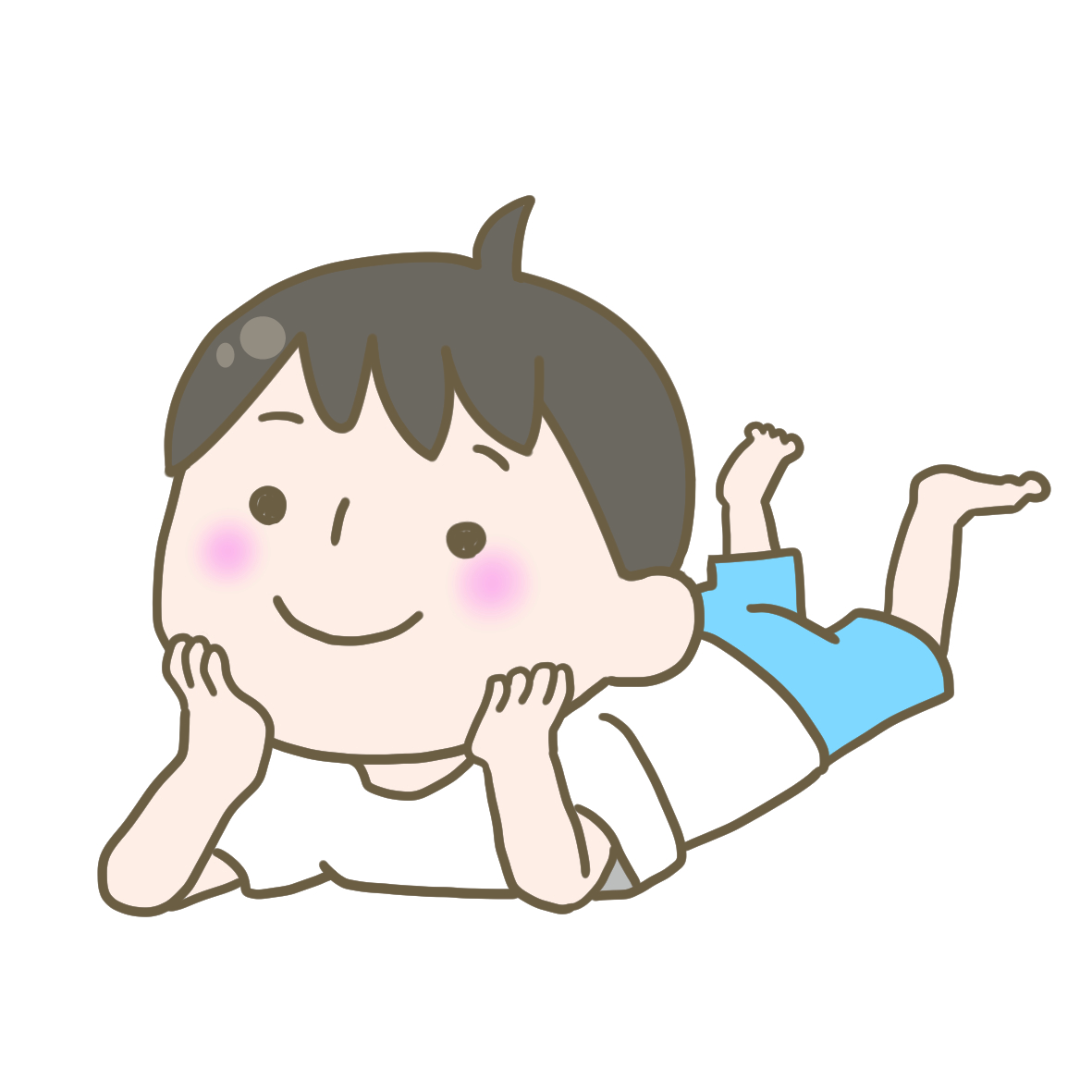 大阪市中央こども相談センター
担当区：此花区・中央区・西区・港区・大正区・
             天王寺区・浪速区・住之江区・住吉区・
             西成区
所在地 ：〒556-0025浪速区浪速東1-1-90
TEL：06-4301-3100（代表）
　　　06-4301-3156（里親子包括支援室）

社会福祉法人 四恩学園
大阪市中央里親支援センター 結い（ゆい）
所在地 ：〒543-0052天王寺区大道3-1-19
TEL：06-6776-2983
大阪市中央こども相談センター東部分室
担当区：東成区・生野区・城東区・鶴見区
所在地：〒540-0003中央区森ノ宮中央1-17-5
　　　　中央こども相談センター分館内
TEL : 06-6926-4600

社会福祉法人 大阪福祉事業財団
大阪市東部里親支援センター mikata（みかた）
所在地：〒535-0031旭区高殿４丁目２２－３５　　　　　
　　　　高殿タウンビル３階E
TEL：06-6718-4078
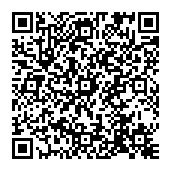 大阪市ホームページ
『さとおやってなぁに??』
大阪市南部こども相談センター（仮庁舎）
担当区：阿倍野区・東住吉区・平野区
所在地：〒540-0003中央区森ノ宮中央1-17-5
　　　　中央こども相談センター分館内
TEL：06—6718-5050

社会福祉法人 四恩学園
大阪市南部里親支援センター eye（あい）
所在地 ：〒545－0004
大阪市阿倍野区文の里2丁目12－16
TEL：06-6625-8290
大阪市北部こども相談センター
担当区：北区・都島区・福島区・西淀川区・淀川区・
　　　　東淀川区・旭区
所在地：〒533-0032東淀川区淡路3-13-36
TEL：06-6195-4114

社会福祉法人 博愛社
大阪市北部里親支援センター かなーちぇ
所在地：〒532-0028淀川区十三元今里3-1-72
TEL：06-4862-7212
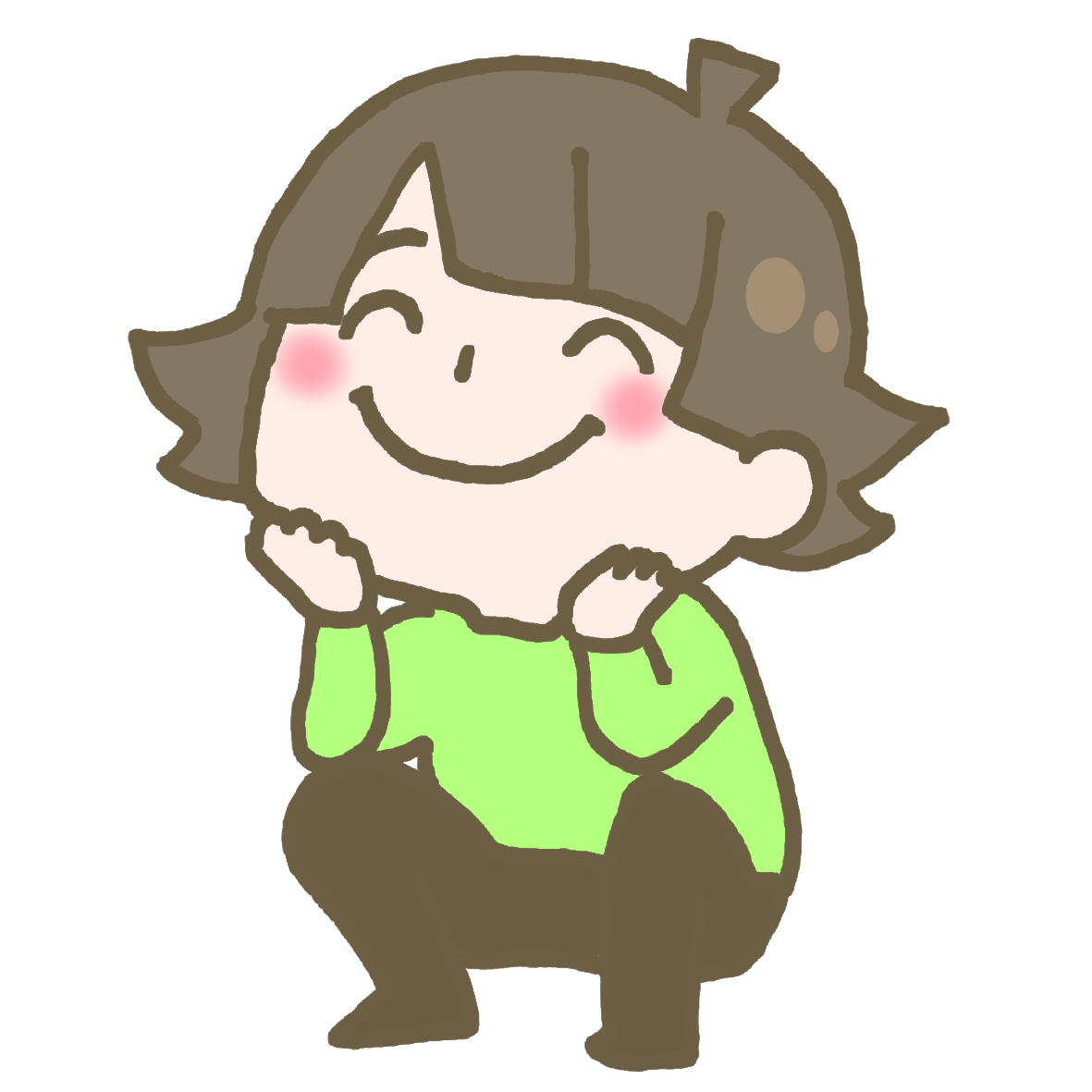